C O L O M B I AREGULACIÓN CONTABLE PÚBLICA APP’s Acuerdos de Concesión
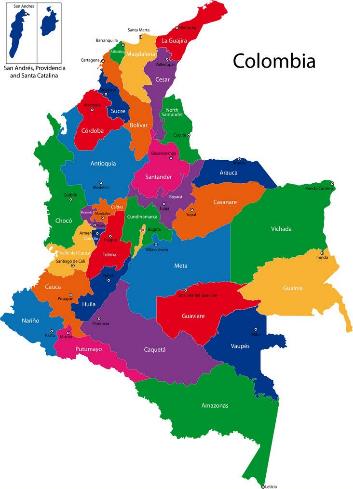 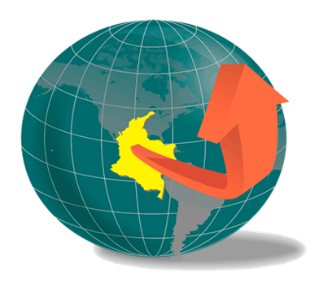 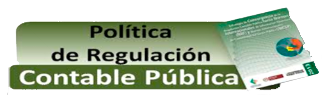 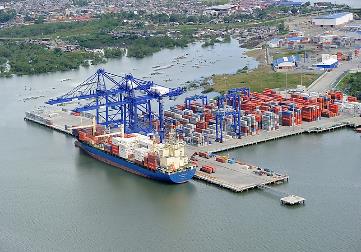 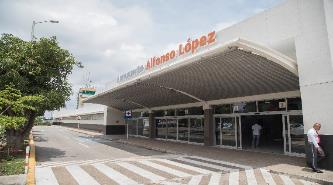 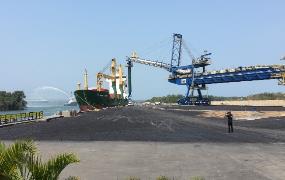 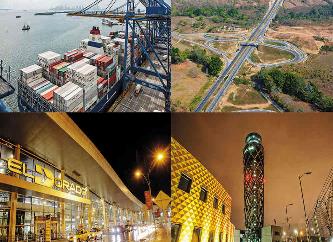 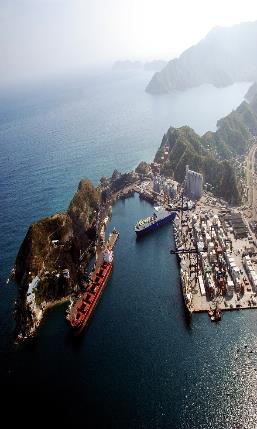 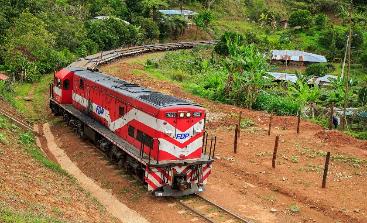 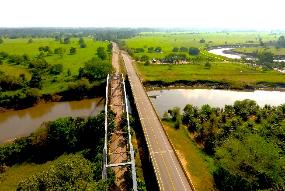 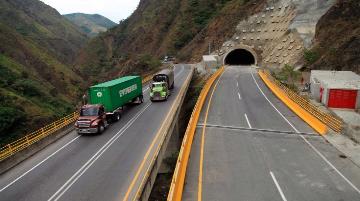 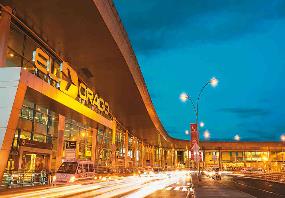 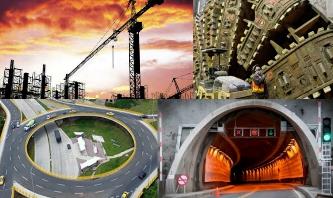 ACUERDOS DE CONCESIÓN Y ENTIDAD CONCEDENTE
Acuerdo de concesión
Entidad concedente
Entidad Concedente
Concesionario
Tiene el control de los activos en concesión, de los que espera obtener un potencial de servicio o generar beneficios económicos futuros, asume los riesgos y pasivos asociados a dichos activos. Independiente, que  tenga la titularidad legal de los activos en concesión o suscriba el acuerdo de concesión.
El concesionario utiliza o explota un activo en concesión o un derecho, para:
proporcionar un servicio en nombre del concedente
desarrollar actividad reservada a la entidad concedente, 

El concesionario recibe contraprestación por:
Inversión realizada
Servicios prestados, o 
Actividad desarrollada 
En ocasiones se puede generar una contraprestación a favor de la entidad concedente.
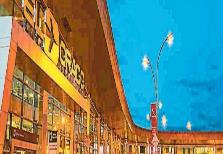 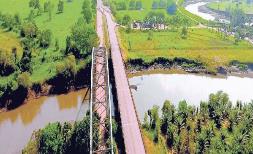 RECONOCIMIENTO Y MEDICIÓN DE ACTIVOS EN CONCESIÓN
Costo  Valores directamente atribuibles a la construcción, desarrollo, adquisición, mejora o rehabilitación del activo para que pueda operar de la forma prevista
Medición inicial
Medición posterior
La entidad definirá, en sus políticas contables, los criterios empleados para identificar los activos, las mejoras y rehabilitaciones que, dada su materialidad, deban ser objeto de reconocimiento
RECONOCIMIENTO Y MEDICIÓN DE PASIVOS ASOCIADOS A LOS ACTIVOS
Cuando la entidad concedente realice pagos directos al concesionario por los activos en concesión y, a su vez, le ceda el derecho a este para explotar dichos activos
Cuando la entidad concedente tenga una obligación incondicional de pagar al concesionario (con efectivo o con otro activo financiero) por el activo en concesión
Cuando la entidad concedente ceda al concesionario el derecho a obtener ingresos por la explotación de los  activos en concesión
Pasivo financiero y pasivo diferido
Pasivo financiero
Pasivo diferido
Costo financiero
El pasivo diferido se amortizará durante el plazo del acuerdo de concesión, el cual puede ser fijo o variable
En el pasivo financiero se afectará con el costo financiero y los pagos realizados al concesionario 
El pasivo diferido se amortizará considerando el plazo del acuerdo de concesión
Pagos al concesionario
RECONOCIMIENTO DE INGRESOS Y GASTOS RELACIONADOS CON CONCESIONES
Ingresos y gastos asociados con el desarrollo de una actividad reservada a la entidad concedente se reconocerán en el periodo en que estos se generen, afectando, respectivamente, las cuentas por cobrar y las cuentas por pagar.
Los ingresos por la explotación de los activos en concesión
En la proporción a la que tenga derecho, afectando las cuentas por cobrar
Gastos relacionados con la operación y mantenimiento de activos en concesión
En la proporción que asuma de la obligación, afectando las cuentas por pagar
TRATAMIENTO DE LAS GARANTÍAS DE FLUJOS DE INGRESOS MÍNIMOS
No hay efecto contable
PROBABILIDAD QUE SE HAGA EFECTIVA LA GARANTÍA
Pasivo contingente
Provisión
IMPACTOS FINANCIEROS EN LA ENTIDAD CONCEDENTE
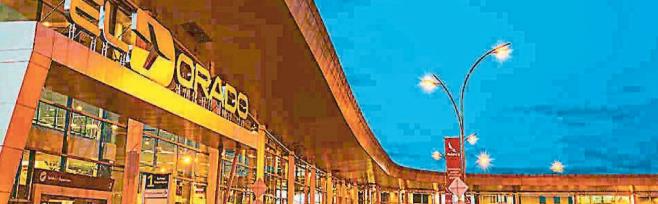 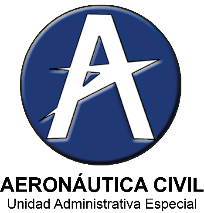 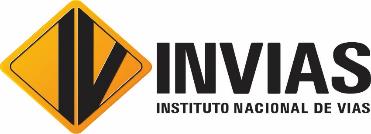 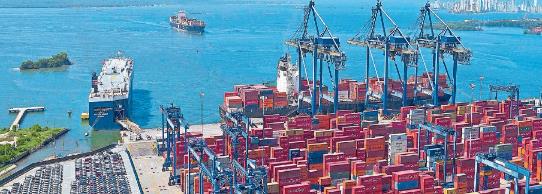 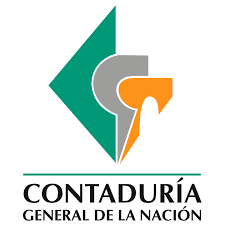 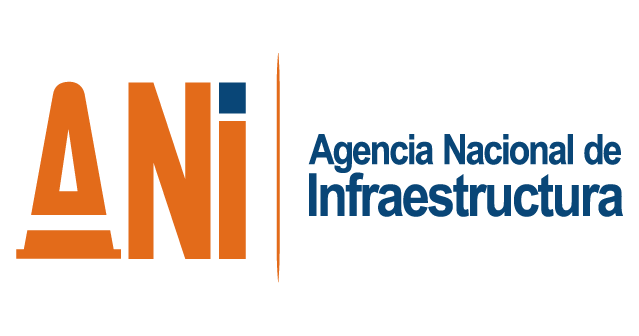 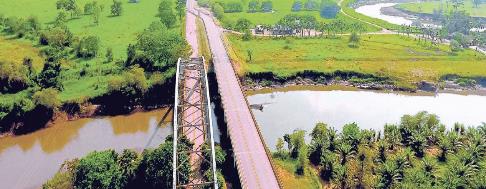 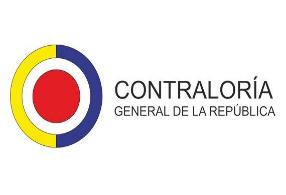 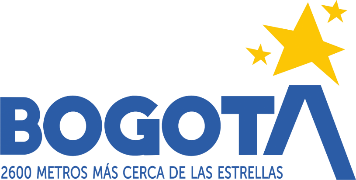 DESAFÍOS Y ESTRATEGIAS DURANTE EL DESARROLLO DE LA NORMA
Entidades involucradas
CONCESIONES DE INFRAESTRUCTURA DE TRANSPORTE
GRACIAS
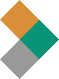 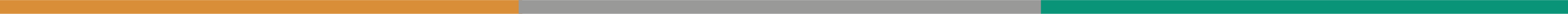 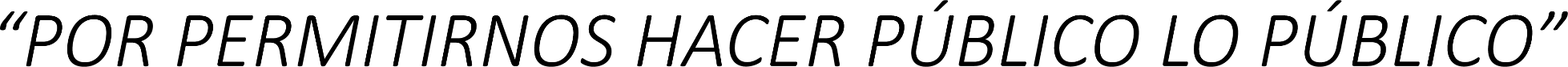 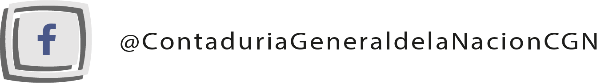 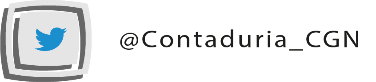 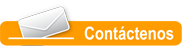 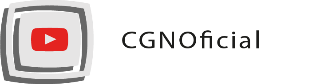 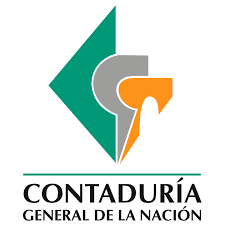 www.contaduria.gov.co